Construire un corpus trilingue sur le groupe sujet
Insertion dans la séquence
le corpus est construit à partir de deux textes étudiés précédemment en lecture analytique
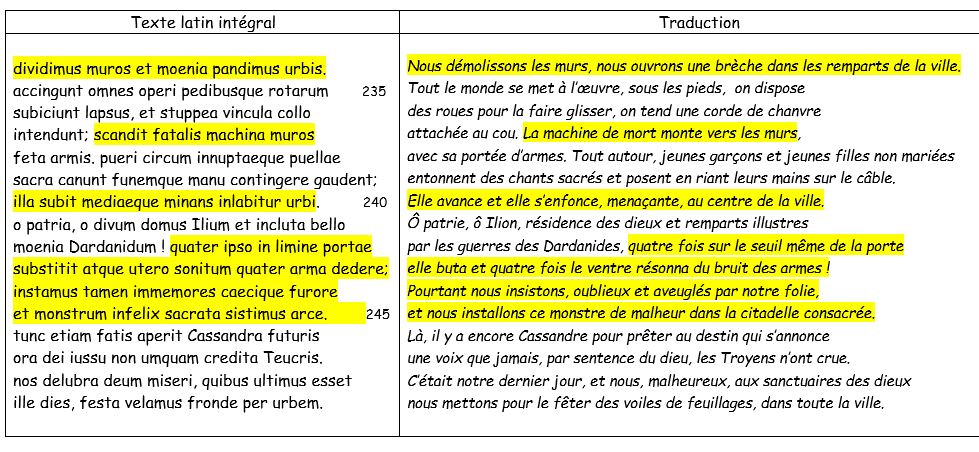 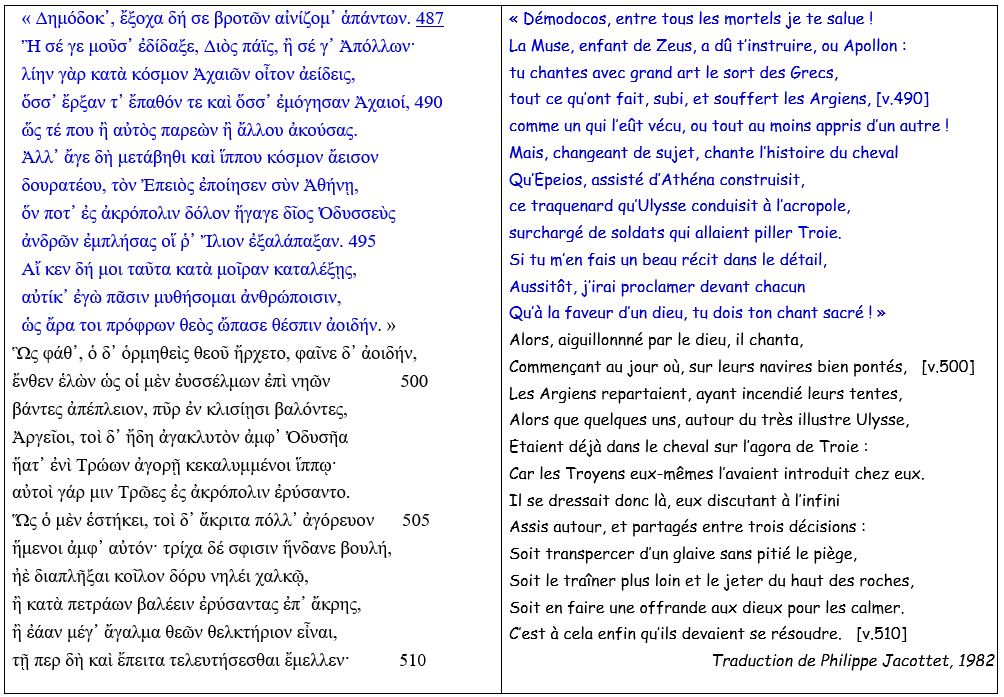 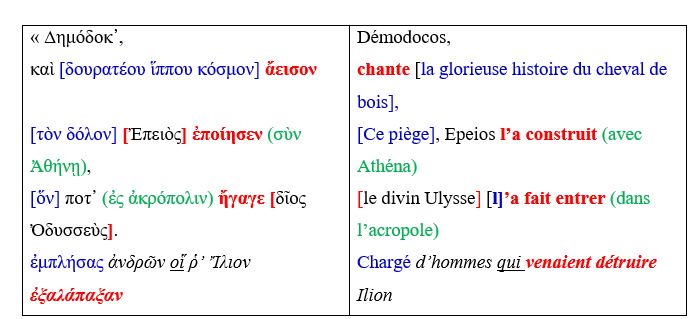 Description des activités préalables
une lecture analytique du récit d’Enée avait été réalisée
 une comparaison avec le récit de Démodocos dans le chant VIII de l’Odyssée (rappel du titre de la séquence : récits de vaincus, récits de vainqueurs)
Un travail de traduction avait déjà été mené à partir du texte de Virgile et d’un choix de phrases simplifiées. 
 Les élèves, à partir d’un texte appareillé, avaient classé des groupes sujets, des groupes compléments de verbes directs et des groupes compléments de phrase. 
 Il s’agit à présent de fixer un certain nombre de ces terminaisons.
objectifs
Utiliser dans le cours de LCA la formule d’extraction « c’est…qui » + verbe principal + reste de la phrase permettant la délimitation du groupe sujet
 Faire observer les terminaisons du NOMINATIF
 Faire mémoriser les terminaisons du NOMINATIF des 1ères et 2èmes déclinaisons grecque et latine
 Donner des astuces pour identifier un nominatif autre qu’à ces deux déclinaisons
Se Fixer les propriétés a faire découvrir
Le maître-mot : on travaille sur les 
régularités !
 pour un premier corpus, on prend des noms féminins en a, ae
 on introduit progressivement les noms grecs en α/η
 on choisit des noms masculins en us, i , en ος  / ου
 on met en évidence le rôle si pratique de l’article en grec qui nous donne des indices précieux.
Prérequis
Connaissance du code couleur utilisé en français, à savoir verbe encadré en rouge, groupe sujet placé entre crochets rouges, groupe complément de verbe placé entre crochets bleus, groupe complément de verbe placé entre crochets verts.
 Connaissance des terminaisons verbales des 1ère pers et 3ème pers au singulier et au pluriel. 
 Conjugaison du présent du verbe être en latin et en grec. 
 phénomène de déclinaison en cours d’acquisition à partir de la différence Nominatif / Accusatif
Démarche utilisée
Le corpus est trilingue
 Les phrases en français sont à analyser avec le code couleur pour réinvestir les démarches utilisées en cours de français
 Les phrases latines et grecques sont des traductions des phrases en français. 
 Avec les phrases latines et grecques, nous ne pouvons pas nous appuyer sur les formules d’extraction. Les élèves travaillent donc sur des phrases appareillées en latin et en grec, c’est-à-dire qu’elles sont vidéoprojetées avec le code couleur.
Mise en activité
Relever tous les groupes sujets du corpus
 Tenter de proposer un classement
 établir un tableau bilan de toutes les terminaisons rencontrées
Analyse du corpus phrase par phrase
Phrase 1: Déjà connue des élèves car apprise par cœur après la lecture analytique de l’entrée du cheval dans le livre 2 de l’Énéide
[La machine de mort] gravit [les murailles.] 

Utilisation de la formule d’extraction « c’est …qui »
C’EST la machine de mort QUI gravit les murailles. 
Pronominalisation du sujet : Elle gravit les murailles.
Découverte du nominatif sg des 1ères déclinaisons, mise en valeur de l’article grec.
[La machine] gravit [les murailles.]
[machina] [muros] ascendit.
[Ἡ τέχνη] [τὰ τείχη] ἀναβαίνει.

Les élèves repèrent la similitude entre la terminaison Nominatif  sg au féminin et la forme de l’article féminin sg au Nominatif.
Découverte du nominatif sg de la 2ème déclinaison
Epeios construit le piège avec Athéna.
[Epeius] [dolum] cum Minerva facit.
[Ἐπειὸς] [τὸν δόλον] σὺν Ἀθηνᾷ ποιεῖ. 

On ne pronominalise pas le sujet puisque nous avons remarqué l’absence de pronom personnel sujet dans les deux langues. On pourrait cependant utiliser un pronom démonstratif, mais s’il est pertinent pour le grec, il le serait moins au masculin en latin. 
A réserver pour un autre moment dans l’année
Découverte d’une autre forme de nominatif sg en grec.
La déesse assiste Epéios.
[Ἡ θέα] [Ἐπειῷ] παρεστιν.
[Dea] [Epeium] adjuvat. 
On se pose la question de notre tableau bilan, les élèves commencent à évoquer le nombre de cases nécessaires…
Athéna et Héra n’aiment pas les Troyens. 
[Minerva Junoque] [Trojanos] non amant. 
[Ἀθηνᾶ καὶ Ἥρα] [τοὺς  Τρῶες] οὐ φιλοῦσιν.
La phrase a été proposée sans code. Les élèves ont reconnu des terminaisons déjà croisées et se sont interrogés sur la forme du nom « Juno », c’est l’occasion de dire qu’il existe des « familles de noms », expression périphrastique pour désigner les déclinaisons.
Découverte des terminaisons du pluriel : le féminin
Les déesses haïssent les Troyens. 
[Deae] [Trojanos] odiunt.
[Αἱ θέαι] [τοὺς  Τρῶες] μισοῦσιν.
Découverte des terminaisons du pluriel : le féminin
[Les machines] gravissent [les murailles.]
[Machinae] [muros] ascendunt.
[Αἱ τέχναι] [τὰ τείχη] ἀναβαίνουσιν.
Découverte des terminaisons du pluriel : le  masculin
Les Achéens ne font pas entrer le cheval dans la ville.
[Graeci] equum in arcem  non agunt. 
[Οἱ Ἀχαιοι] [τὸν ἵππον] [εἰς Τροίαν]   εἰσαγουσιν.
Les phrases ne sont pas appareillées, il est demandé d’identifier le verbe et le sujet.
Les Troyens font entrer le cheval dans la ville
[Trojani] [equum] in arcem agunt. 
[Οἱ Τρῶες] [τὸν ἵππον] [εἰς Τροίαν] εἰσαγουσιν.

Les élèves identifient le sujet de la phrase grecque par transparence et s’appuient sur l’article.
Les dernières phrases permettent de réinvestir, fixer les terminaisons rencontrées.
Le cheval est introduit dans la citadelle. 
[Equus] in arcem agitur.
[Ὁ ἵππος] εἰς ἀκροπολιν εἰσαγέται.
On peut même ajouter des expansions comme l’adjectif.
Le cheval de bois est introduit dans la citadelle. 
[Ὁ δουρατεος ἵππος] εἰς ἀκροπολιν εἰσαγέται.
[Ligneus equus] in arcem agitur.
Proposition d’une phrase où le GNS n’appartient pas aux déclinaisons présentées.
La ville abrite le grand cheval de bois. 
[Ἡ πόλις] ἀμφικαλύπτει [τὸν δουράτεον μέγαν ἵππον.]
[Urbs] [magnum ligneum equum] recipit.
Les élèves s’appuient sur l’article grec, en latin c’est la transparence du mot qui les aide. Après discussion, ils apprécient l’indice fourni par l’article grec.
Tableau récapitulatif des terminaisons rencontrées.
Tableau récapitulatif des terminaisons rencontrées.